ROTAČNÍ REGENERAČNÍ VÝMĚNÍK ZZT V PRAXI. 

VLIV OTÁČEK KOLA NA PŘENÁŠENÝ VÝKON 

FUNKCE A PŘÍKLADY POUŽITÍ, EVENT. NEPOUŽITÍ PROPLACHOVACÍ KOMORY V DĚLÍCÍ ROVINĚ KOLA.
Ing. Karel Matějíček
http://www.ingmatejicek.cz
ROTAČNÍ VÝMĚNÍKY
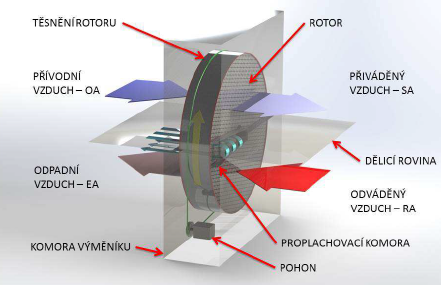 Teplotní rotor 
- je navinut z hliníkové(Al) fólie a slouží primárně :
K přenosu tepelné energie. (Vždy dochází k částečnému přenosu vlhkosti).
S přenosem tepla a vlhkosti – hygroskopický rotor. Al Fólie opatřené hygroskopickou vrstvou(zeolit), která umožňuje vč. tepla také přenos vlhkosti, a to s účinností až 90 %.
v letním období odvlhčuje přívodní vzduch do vydechovaného vzduchu
Komůrky cca 1,4 až 2,4 mm
Šířka kola 20 až 30 cm
Průměr kola 0,6 až 5 metrů
Schéma rotačního výměníku
Zpětné získávání tepla / vlhkosti
Rotační regenerační výměník
Základní otáčky kola při max. výkonu cca 10 až 11 ot/min
Požadovaná řídící frekvence pro elektromotor pohonu kola při max. výkonu cca 80 až 120 Hz
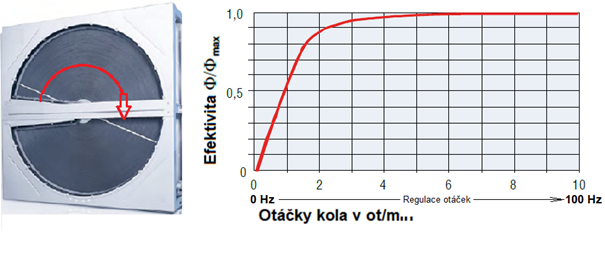 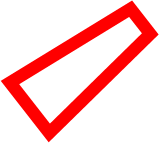 Závislost efektivity přenosu na otáčkách rotoru (kola)
Zpětné získávání tepla
Rotační regenerační výměníkSestava s ventilátory – možnosti umístění ventilátorů
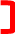 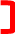 Zpětné získávání tepla
Rotační regenerační výměník s:
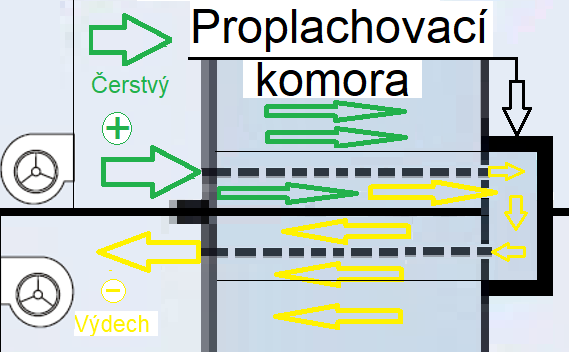 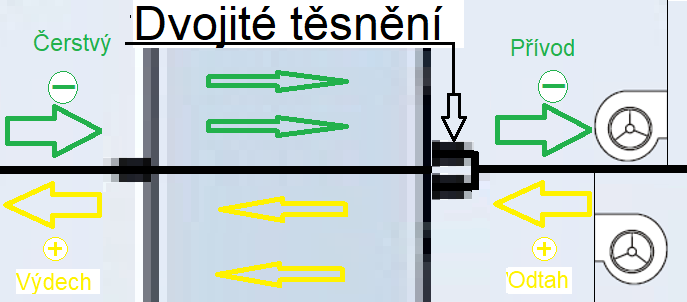 Přívod pouze čerstvý vzduch, minimální efektivita RRV
Maximální efektivita RRV, dochází vždy k částečnému směšování
Zpětné získávání tepla
Rotační regenerační výměník – netěsnosti kola
Příklad netěsností kola:
Zpětné získávání tepla
Rotační regenerační výměník - Čistění komůrek kola
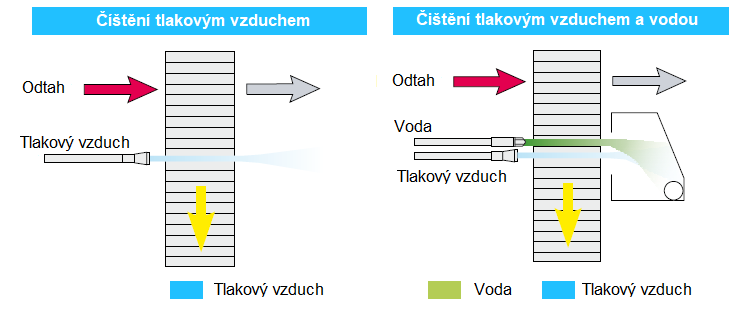 Klingenburg
Zpětné získávání tepla
Rotační regenerační výměník - Čistění komůrek kola
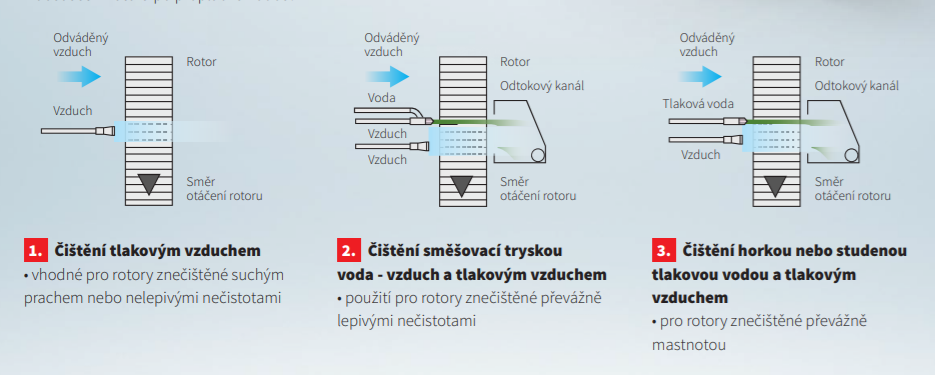 Kastt
Zpětné získávání tepla
Rotační regenerační výměník - Čistění komůrek kola
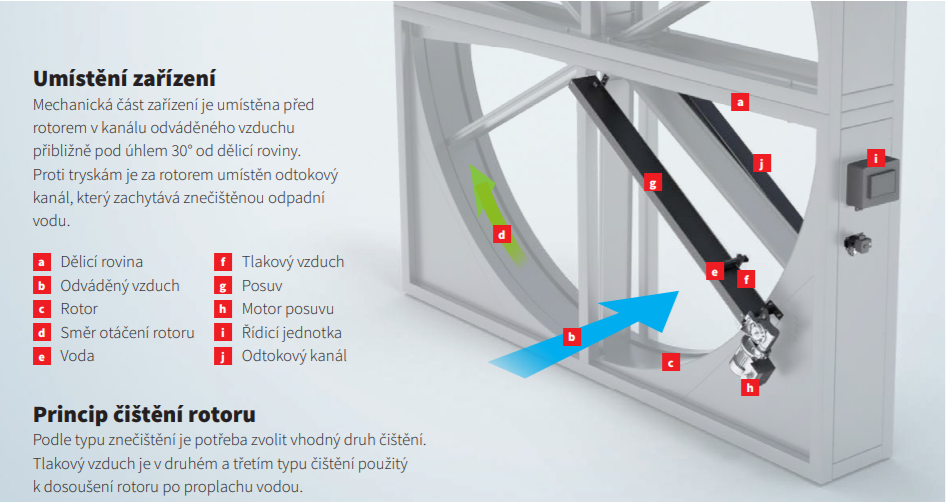 Kastt
Zpětné získávání tepla
Regulace „Rotačního regeneračního výměníku“ – zapojení do MaR
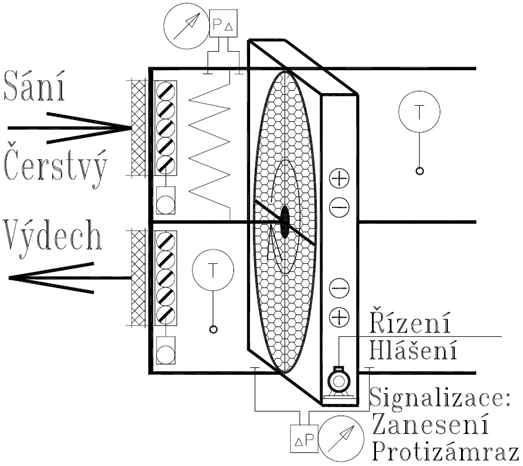 Zpětné získávání tepla
Regulace „Rotačního regeneračního výměníku“ v sestavě VZT jednotky
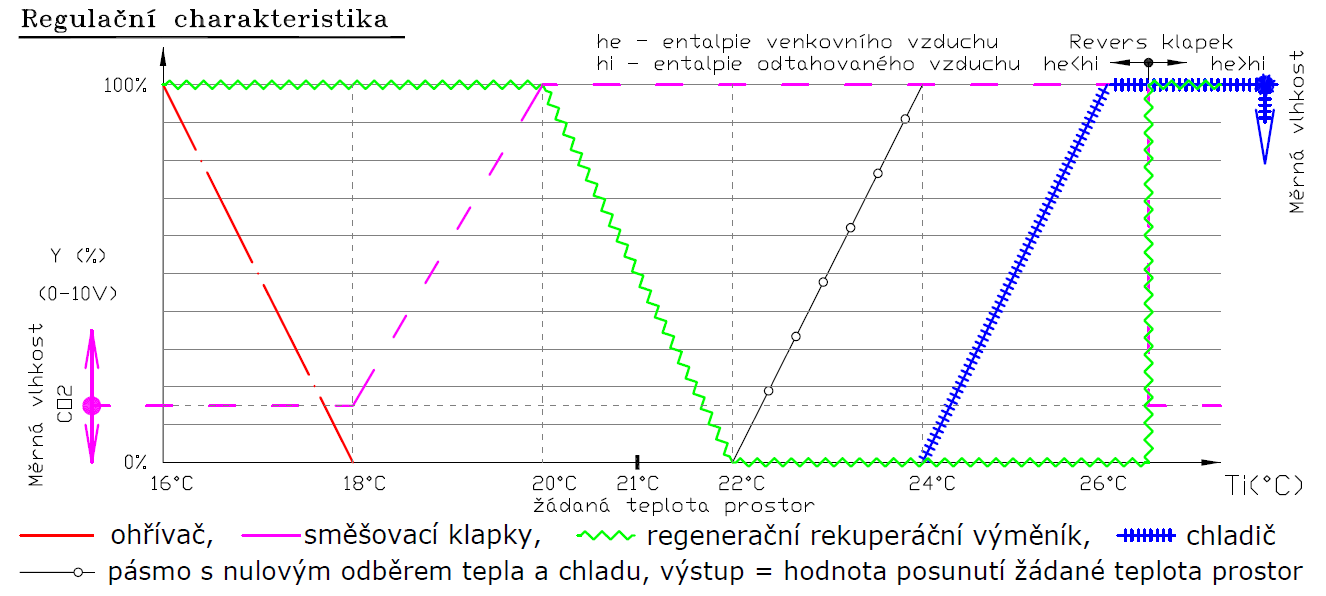 Zpětné získávání tepla
Příklad použití rotačního regeneračního výměníku – centrální úprava vzduchu
NAŘÍZENÍ KOMISE (EU) č. 1253/2014
- ECODESIGN větracích jednotek
Požadavky na VZT pro nebytové prostory od 2018
Minimální tepelná účinnost zpětného získávání tepla s výjimkou oběhových systémů zpětného získávání tepla obousměrných větracích jednotek musí být 73 %.
Minimální tepelná účinnost oběhových systémů zpětného získávání tepla obousměrných větracích jednotek musí být 68 %.
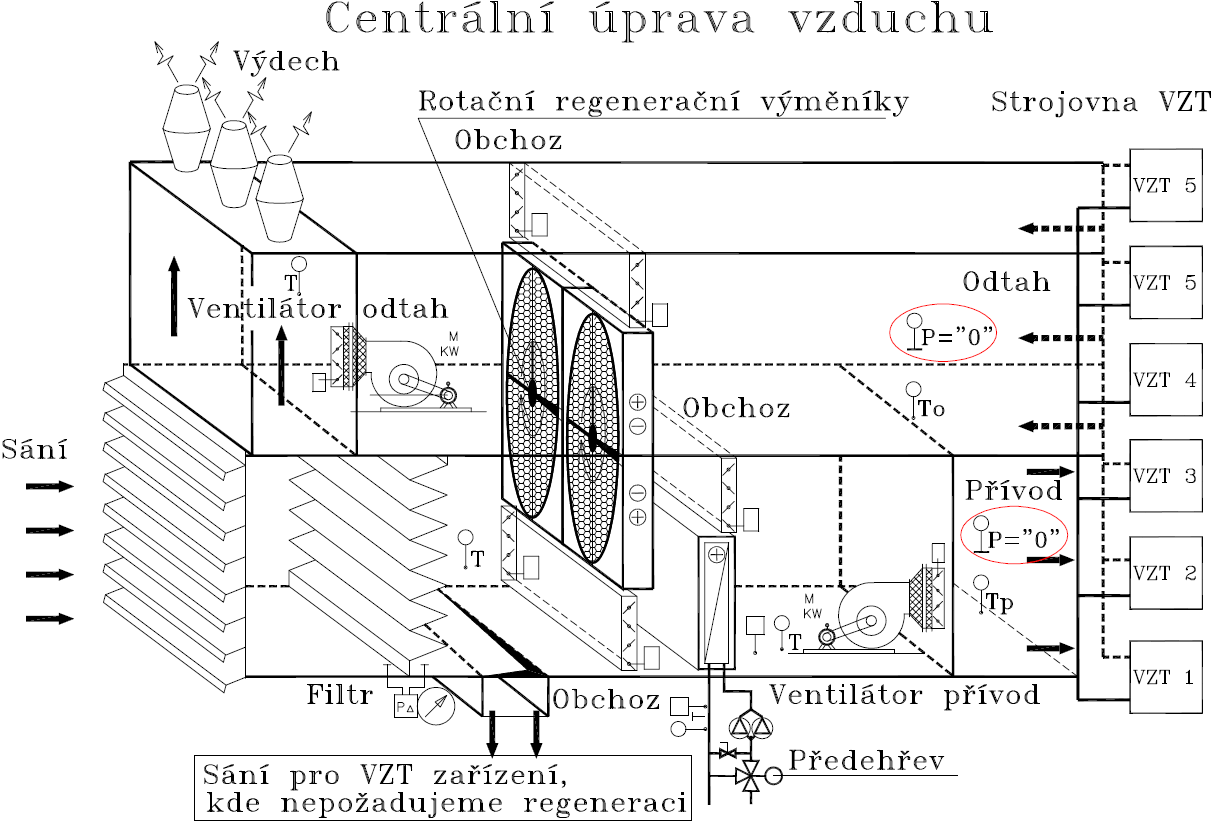 Děkuji za pozornost
Autor: Ing. Karel Matějíček
http://www.ingmatejicek.cz/
Literatura:
http://www.klingenburg.de/fileadmin/user_upload/germany/Downloads/ROTOR/klingenburg_QuickGuide_en.pdf
https://kastt.cz/wp-content/uploads/2017/11/Produktov%C3%BD-list-Cistici-zarizeni.pdf